DiaporamaEmmaüsIllustrations Pascale Roze Huré
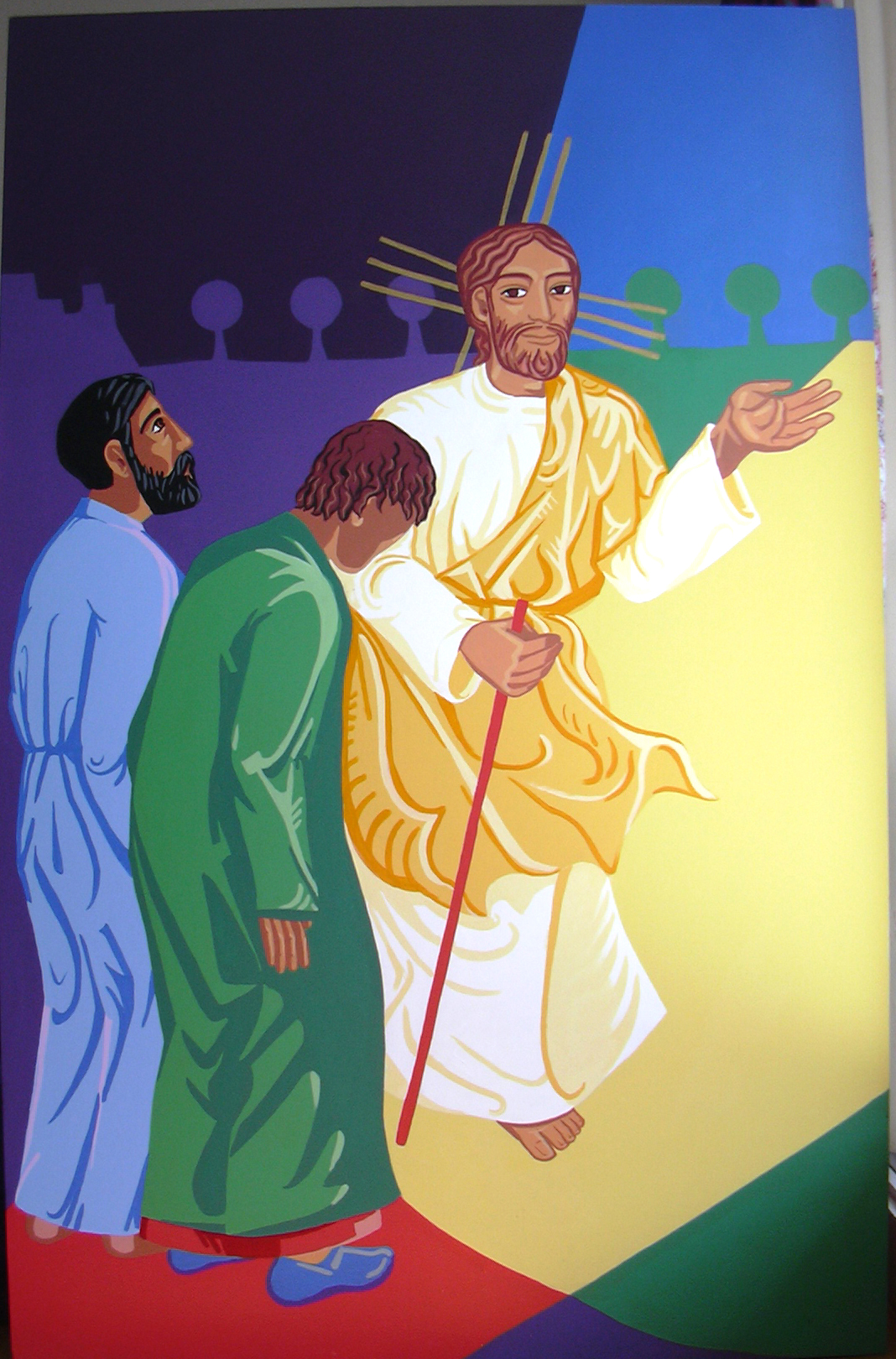 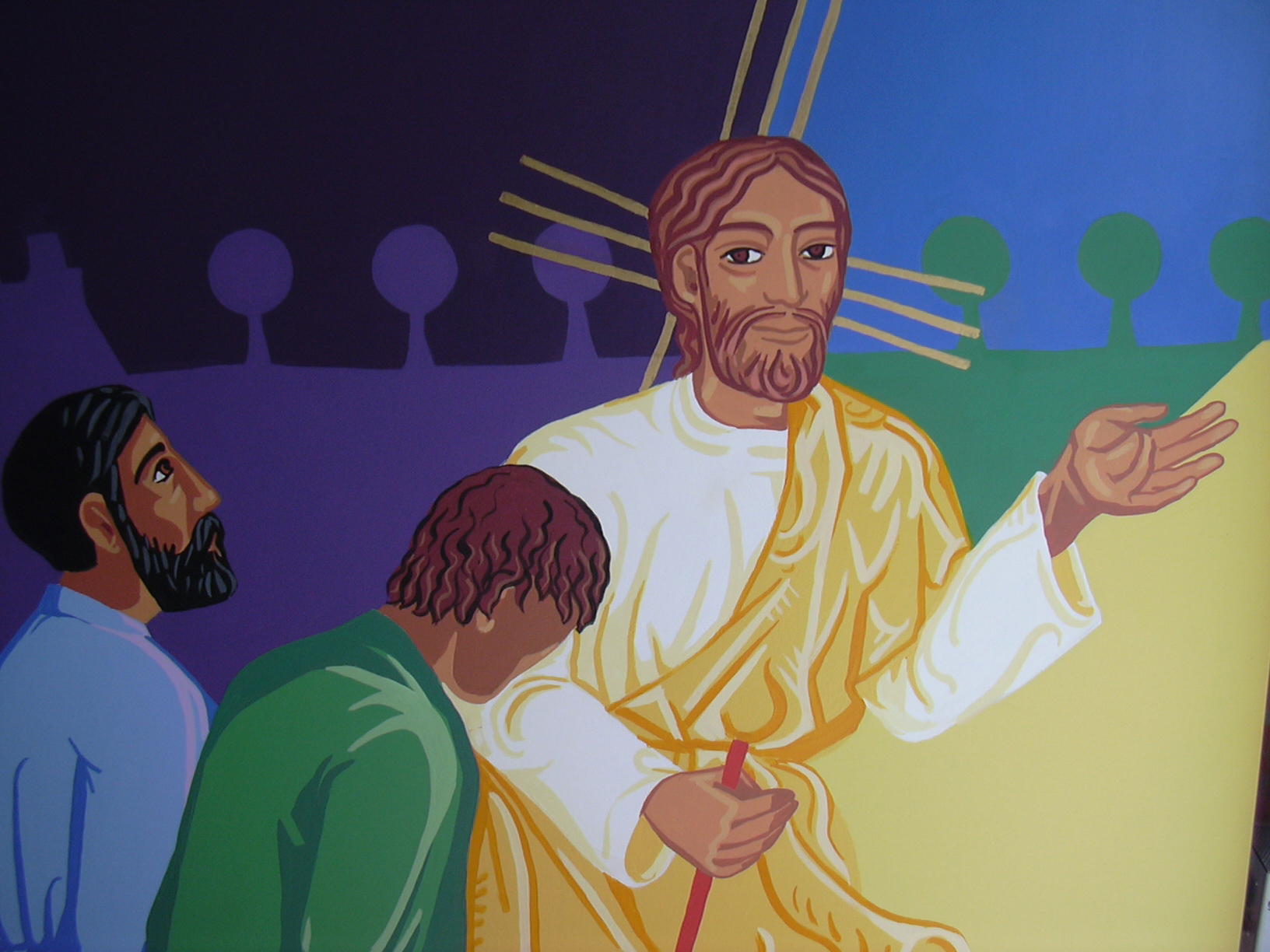 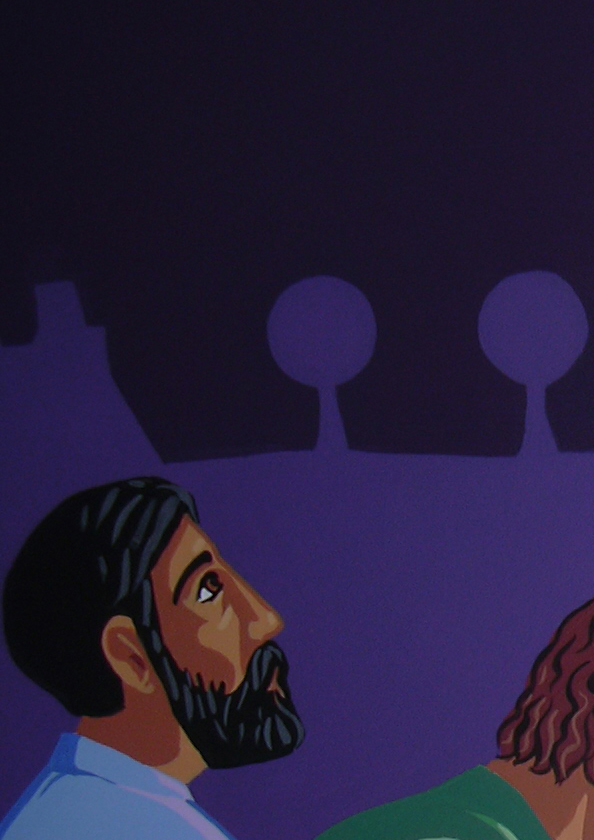 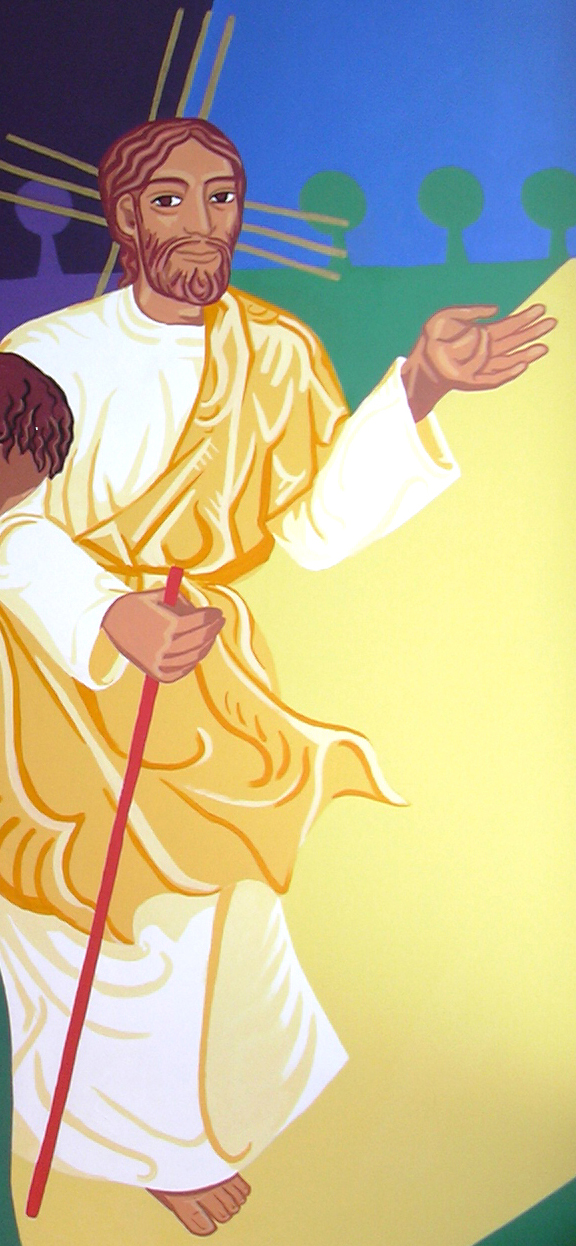 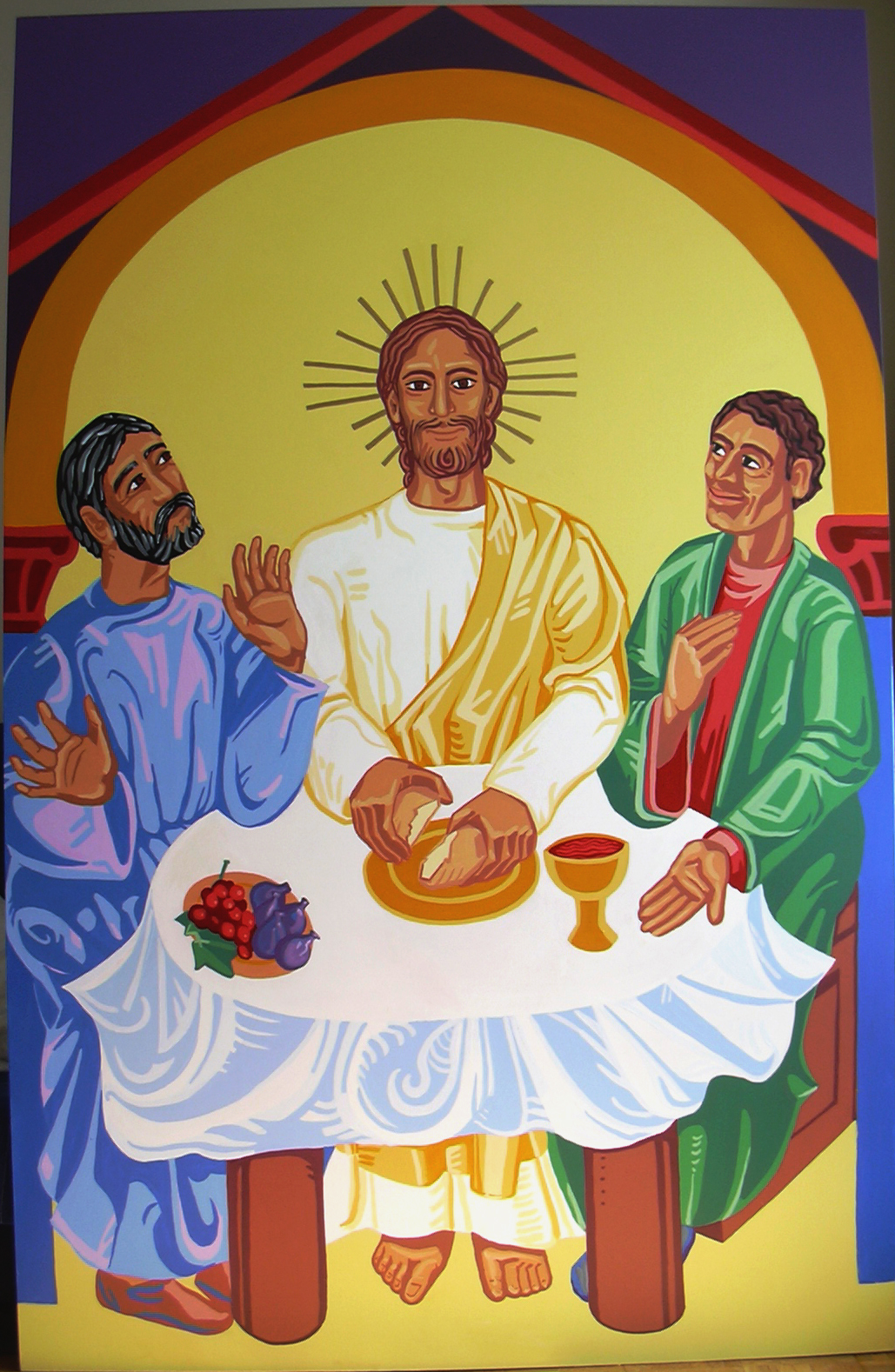 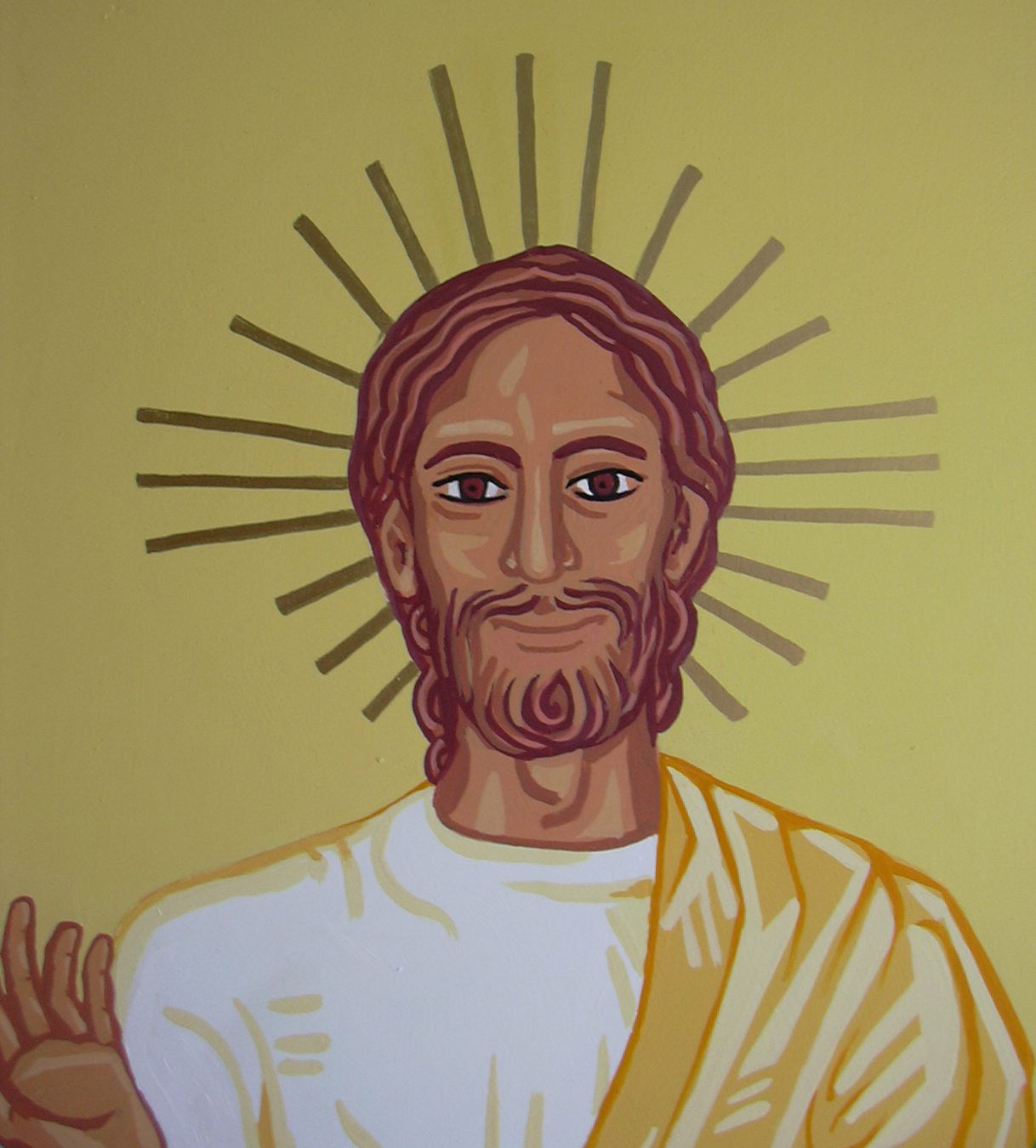 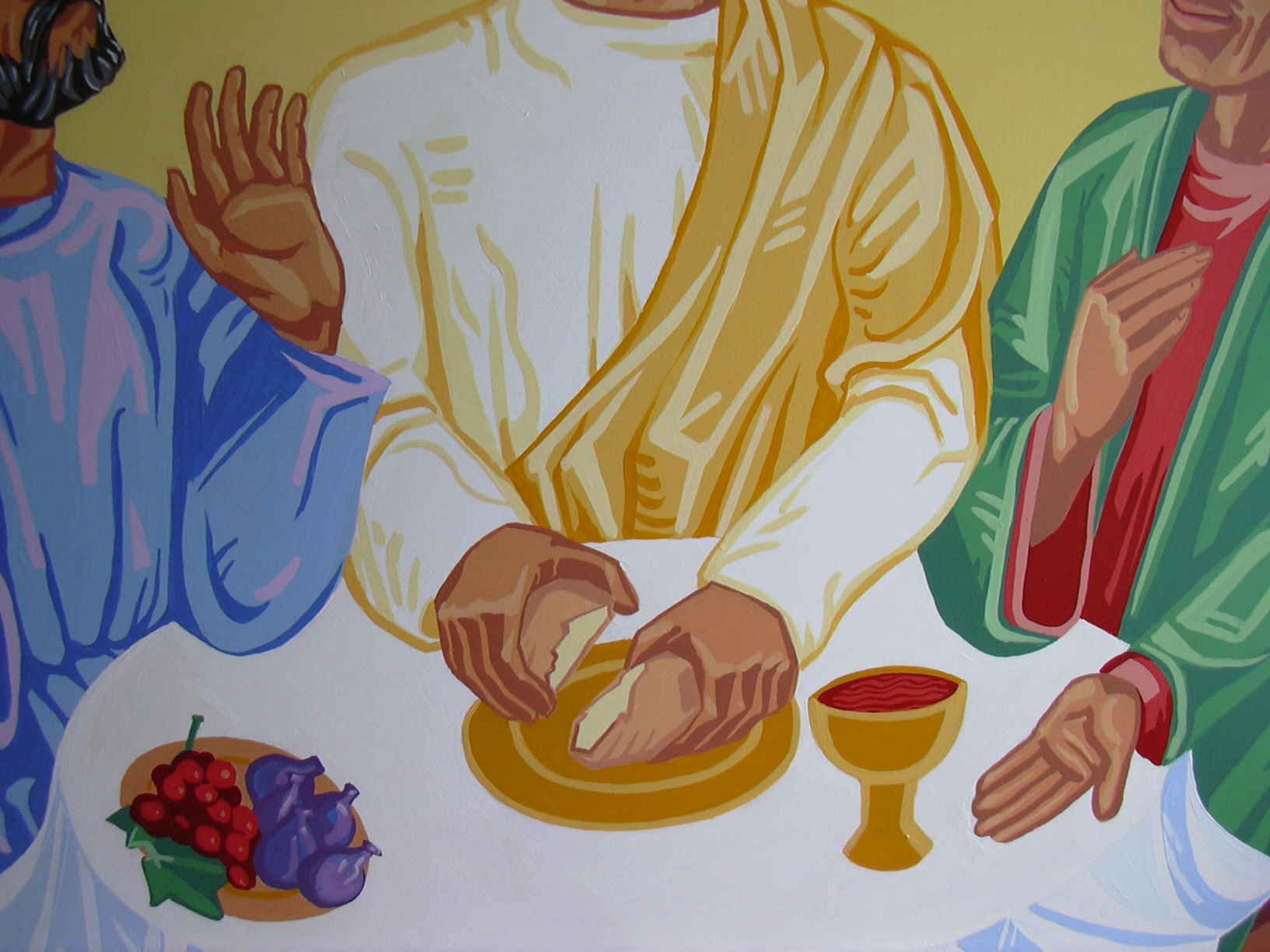 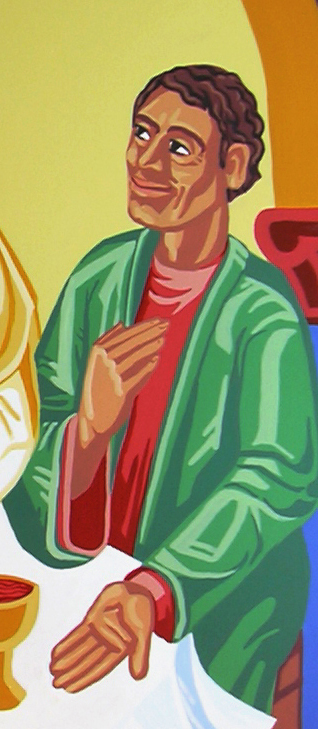 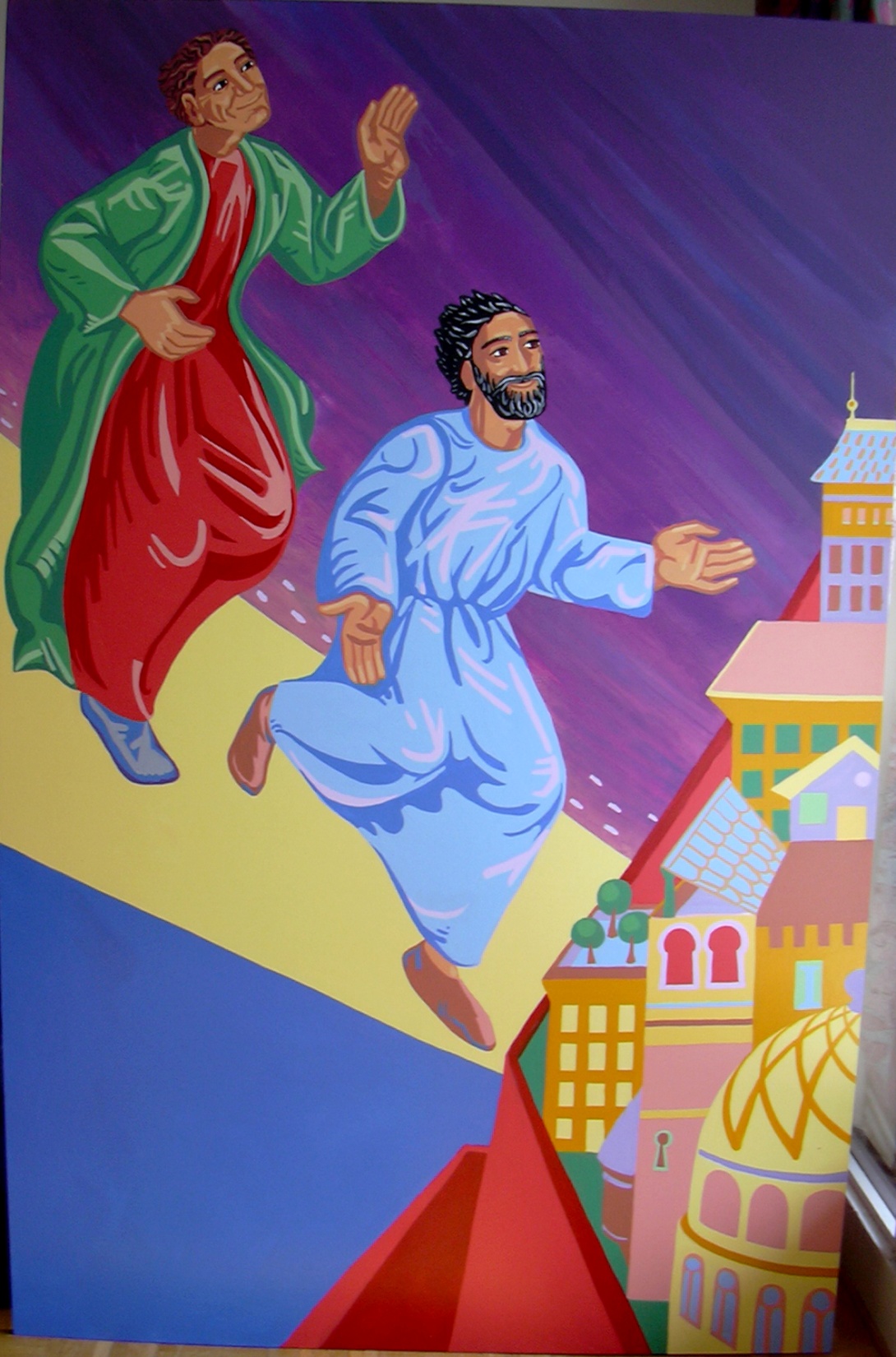 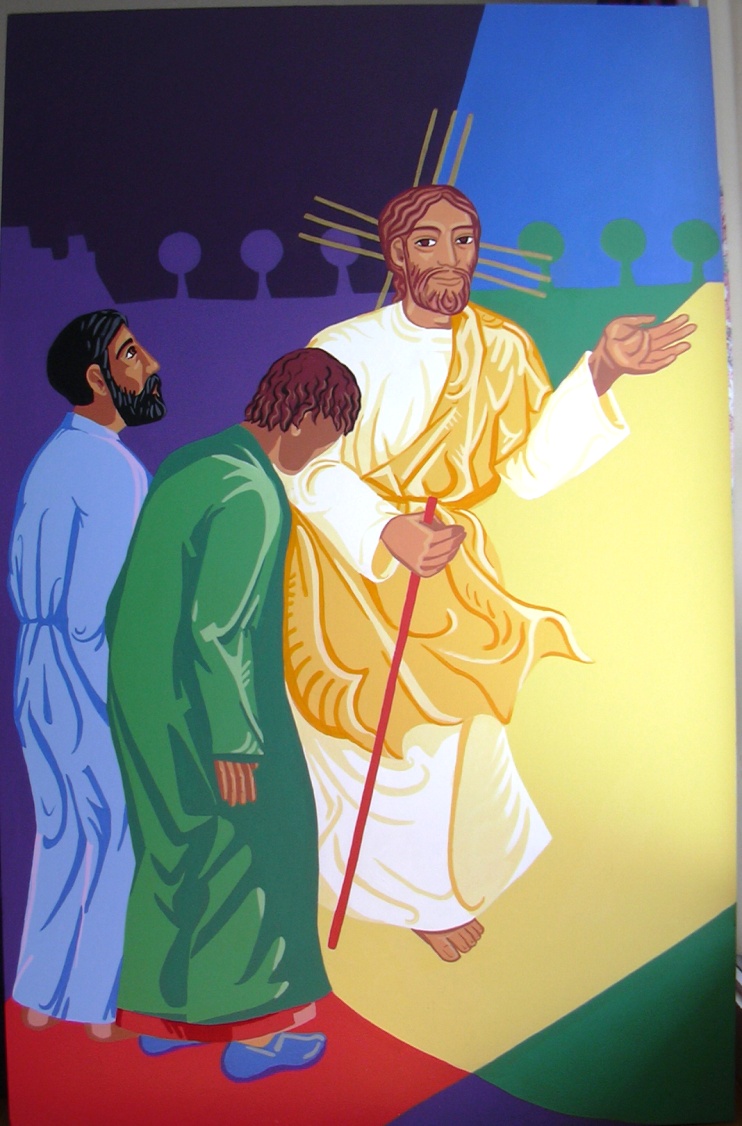 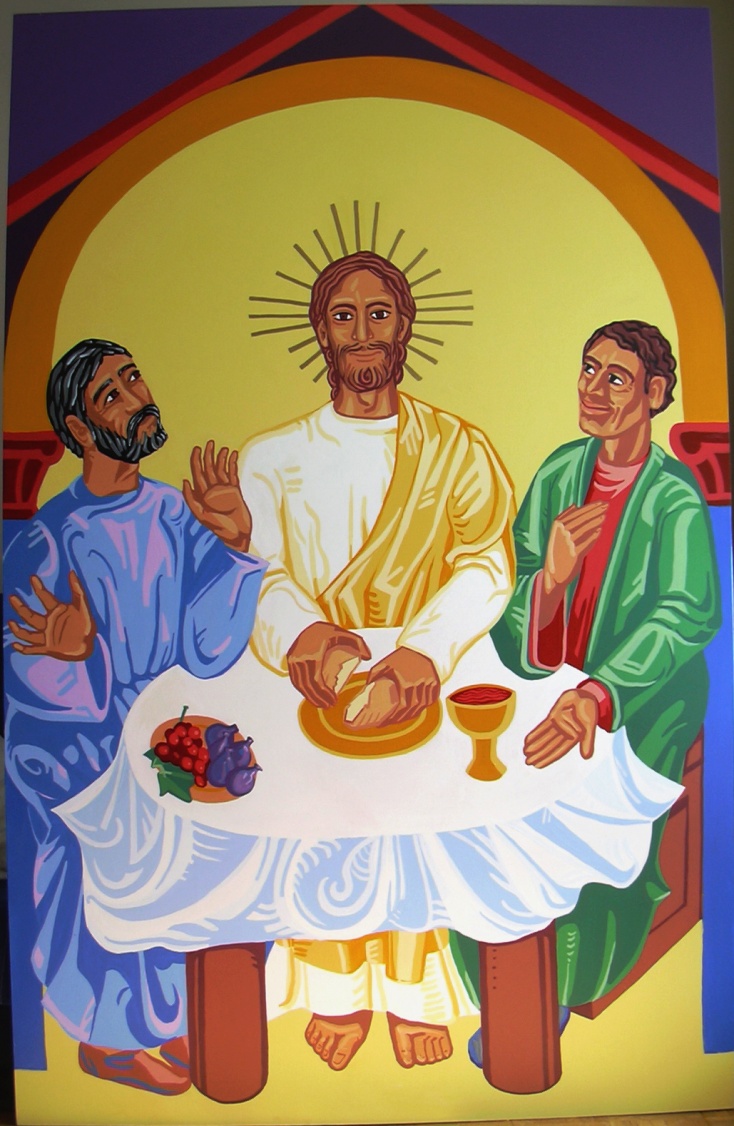 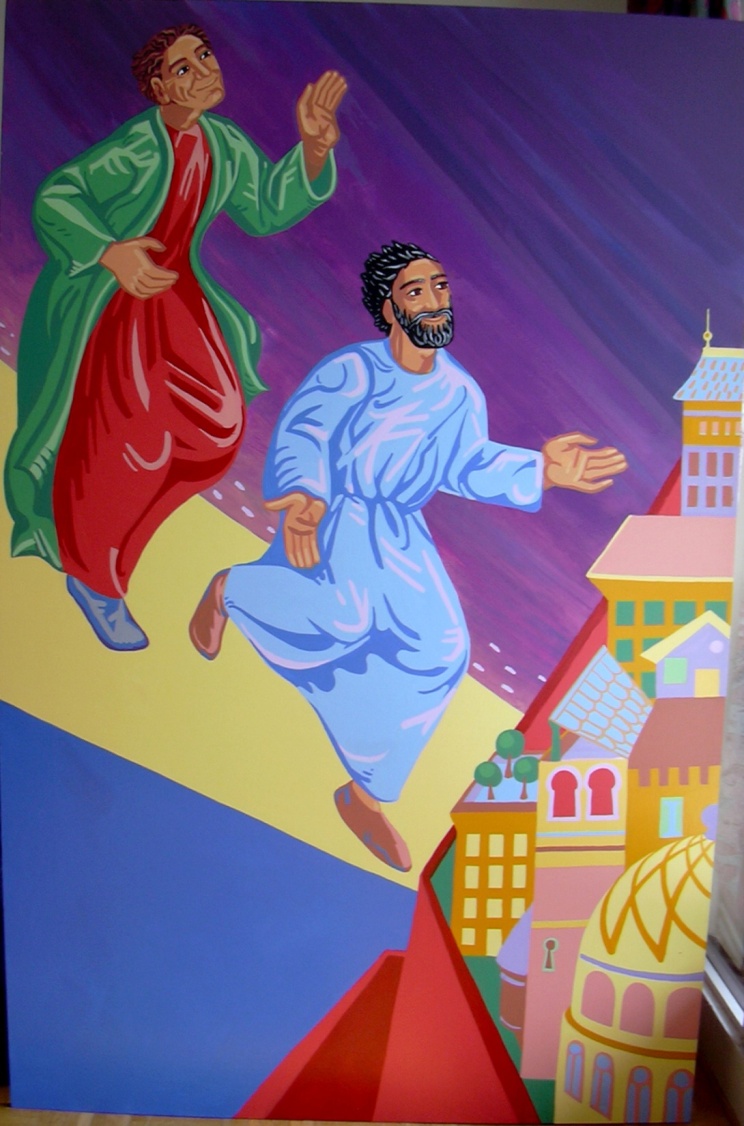 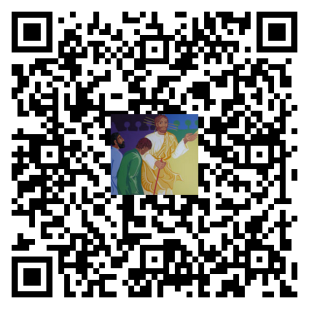 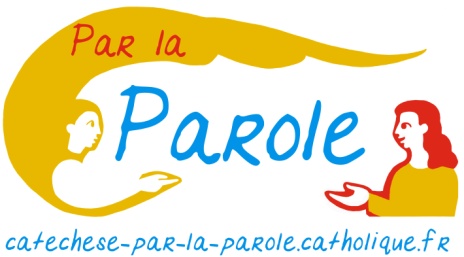 Catéchèse Par la Parole
Module Emmaüs
Illustrations Pascale Roze Huré